Math for Liberal Studies
Section 3.2: Using Check Digits
Check Digits
In many ID number systems, one of the digits of the ID number is reserved for checking whether the number is valid or invalid  

This “check digit” is not truly a part of the ID number itself, but it needs to be included so that the checking can take place
Example: USPS Money Orders
The serial number on US Postal Service money orders includes a serial number

In this case, the serial number is 04213000012 , and the last digitis a check digit
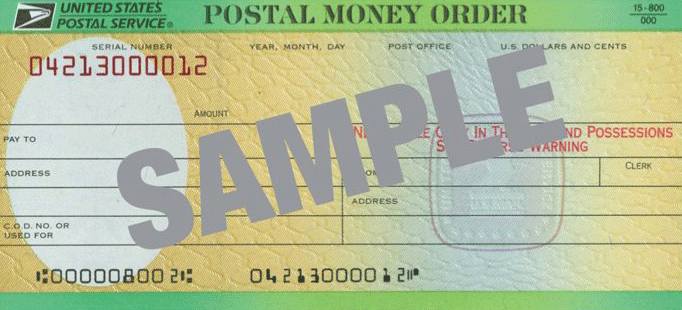 USPS Money Orders
A postal money order serial number is 11 digits long, including a check digit.  

Add up all of the digits except the check digit.  

Divide this total by 9 and find the remainder.  This remainder should equal the check digit.
Example: 04213000012
A postal money order serial number is 11 digits long, including a check digit.  
We count the digits and verify the format of our number.

Add up all of the digits except the check digit.  
0+4+2+1+3+0+0+0+0+1 = 11

Divide this total by 9 and find the remainder.  This remainder should equal the check digit.
11 divided by 9: goes in once, remainder 2 
Finding Remainders
In general, how do you find the remainder when one number is divided by another?

We could always use long division, but that can sometimes be difficult

How can we use our calculators to solve this kind of problem?
Finding Remainders
Suppose we want the remainder when 132 is divided by 7

If we type 132 divided by 7into the calculator, we get adecimal answer

How do we use the decimal answer to find the remainder?
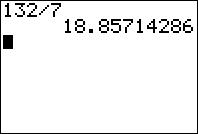 Finding Remainders
The part of our answer before the decimal point tells us that 7 goes into 132 a total of 18 times

The fact that there is stuffafter the decimal point tellsus that there is some nonzero remainder
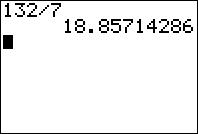 Finding Remainders
We know that 132 can be broken up into 18 groups of 7 with some leftover

Using the calculator again,we see that 18 groups of 7is 126

Now we can subtract to find the remainder, 6
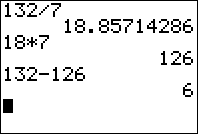 Finding Remainders
Here is another example: the remainder when 246 is divided by 11

Divide the two numbers

Take the whole number partof the answer and multiply it by the number you divided by

Then subtract to find the remainder
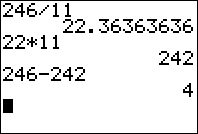 You Try It
Find these remainders:
The remainder when 1000 is divided by 27
The remainder when 1234 is divided by 11
The remainder when 143 is divided by 13
You Try It
Find these remainders:
The remainder when 1000 is divided by 27 is 1
The remainder when 1234 is divided by 11 is 2
The remainder when 143 is divided by 13 is 0
Using a Check Digit System
Now that we know how the USPS money order check digit system works, we want to use it to do these three things:
Determine whether ID numbers are valid or invalid
Create a new ID number with a correct check digit
Detect (and possibly correct) errors
1. Determine if an ID number is valid
We already know how to check if an ID number is valid

Simply perform the calculation to get the check digit: add up all the digits (except the check digit) and find the remainder when this total is divided by 9

Then compare your answer to see if the check digit that was given is correct
2. Create a new ID number
When we have an ID number, but no check digit, we need to perform the check digit calculation anyway

If the calculation does not involve the check digit, then this is easy

If the calculation does involve the check digit, think about which digit would give you the result you need
2. Create a new ID number
What if we wanted to create a money order with serial number 6891305915

The box indicates the space the check digit goes into

We calculate the digit normally:6+8+9+1+3+0+5+9+1+5 = 47

So the check digit is 2
2. Create a new ID number
Suppose we have a check digit system like this:
ID numbers are 5 digits and a check digit
The sum of all the digits (including the check digit) should be 20

Which check digit should be added to 63204?
3. Detecting Errors
Let’s start with a valid money order serial number: 45910758396 

We will cause a substitution error and see if the system detects it: 45910458396
3. Detecting Errors
Let’s start with a valid money order serial number: 45910758396 

We will cause a substitution error and see if the system detects it: 45910458396

Perform the check digit calculation:4+5+9+1+0+4+5+8+3+9 = 48

But 48 has a remainder of 3
3. Detecting Errors
Let’s start with a valid money order serial number: 45910758396 

We will cause a substitution error and see if the system detects it: 45910458396

Perform the check digit calculation:4+5+9+1+0+4+5+8+3+9 = 48

But 48 has a remainder of 3
3. Detecting Errors
Since the calculated check digit didn’t match the actual check digit, we know that the serial number is not valid

So the error was detected

Can this check digit system detect all substitution errors?
3. Detecting Errors
Remember that our original serial number is 45910758396

Let’s cause a different substitution error: 45010758396 

We calculate: 4+5+0+1+0+7+5+8+3+9 = 42, which leaves a remainder of 6
3. Detecting Errors
Remember that our original serial number is 45910758396

Let’s cause a different substitution error: 45010758396 

We calculate: 4+5+0+1+0+7+5+8+3+9 = 42, which leaves a remainder of 6
3. Detecting Errors
The new ID number is valid, which means the error we caused was not detected

In fact, any time we replace a 0 with a 9 (or vice versa) in this system, that error cannot be detected

However, any other single-digit substitution error will be detected
3. Detecting Errors
What about transposition errors?  Again we’ll start with our valid ID number: 45910758396

Suppose we get 45910785396

If we calculate the check digit of this new number, we get 4+5+9+1+0+7+8+5+3+9 = 51, which leaves a remainder of 6
3. Detecting Errors
What about transposition errors?  Again we’ll start with our valid ID number: 45910758396

Suppose we get 45910785396

If we calculate the check digit of this new number, we get 4+5+9+1+0+7+8+5+3+9 = 51, which leaves a remainder of 6
3. Detecting Errors
The transposition error was not detected because the check digit system only looks at the sum of the first 10 digits

So any rearrangement of the first 10 digits of a valid money order serial number will result in another valid number

We will have to look at a different kind of check digit system to detect transposition errors
3. Correcting Errors
Earlier, we were able to detect that 45910458396 is not a valid ID number

We caused a substitution error, but if we didn’t know the original ID number, would there be any way of recovering it from this one?

Unfortunately, the “bad” digit could be anywhere
3. Correcting Errors
Suppose you are given this serial number: 13598712658

We can easily determine that this number is invalid: 1+3+5+9+8+7+1+2+6+5 = 47, which leaves a remainder of 2

However, there is no way to get the original serial number from this information
3. Correcting Errors
Suppose you are given this serial number: 13598712658

Now suppose you are told that the third digit is the one that is incorrect
3. Correcting Errors
Suppose you are given this serial number: 13598712658

Now suppose you are told that the third digit is the one that is incorrect

In fact, since we know that digit is wrong, we might as well replace it with an empty box
3. Correcting Errors
Suppose you are given this serial number: 1398712658

Can we determine which number belongs in the box?
3. Correcting Errors
Suppose you are given this serial number: 1398712658

Can we determine which number belongs in the box?

Let’s calculate the check digit:1+3+?+9+8+7+1+2+6+5 = 42 + ?
3. Correcting Errors
Suppose you are given this serial number: 1398712658

Now 42 + ? should have a remainder of 8 when divided by 9

By itself, 42 has a remainder of 6, so what could we add to 42 to get a remainder of 8?
3. Correcting Errors
This reasoning gives us 13298712658

Let’s check our answer:1+3+2+9+8+7+1+2+6+5 = 44, which leaves a remainder of 8 
3. Correcting Errors
As we have seen, in certain situations we will be able to not only detect an error, but also correct it

This is a very valuable tool, but in our example, we needed a key piece of information: the location and type of error

Later in this unit we will study ways to correct errors without that extra information